Poster Title
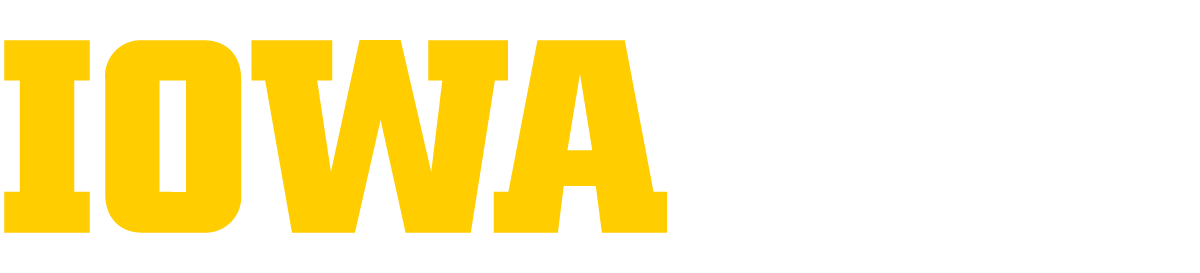 Authors
Institution
Background
Results
Discussion
Text here
Text, tables, figures, etc. here
Text here
Objectives
Text here
Conclusions & Future Directions
Future directions refers to future directions for this research.
Material & Methods
Text here
References
Text here
Acknowledgements
Text here